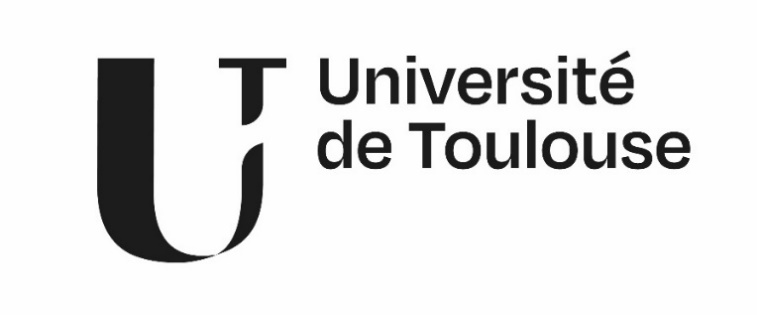 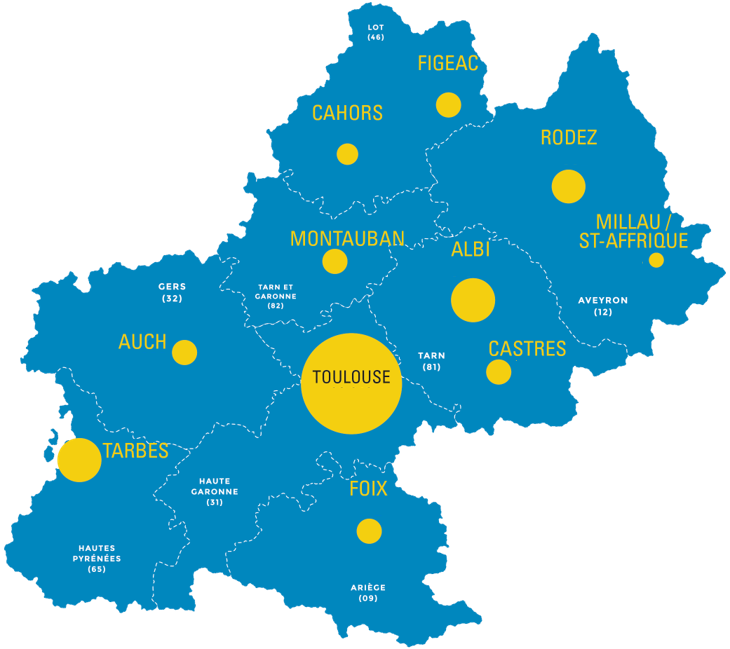 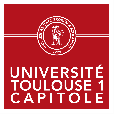 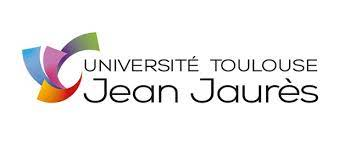 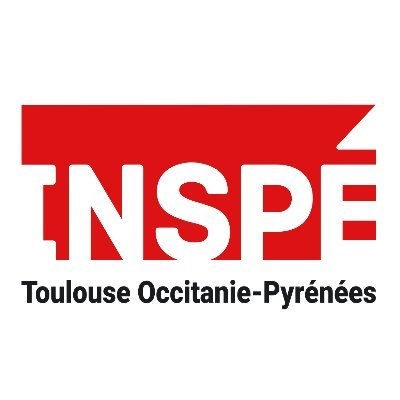 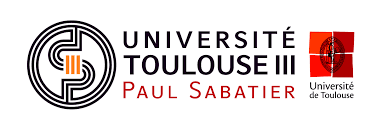 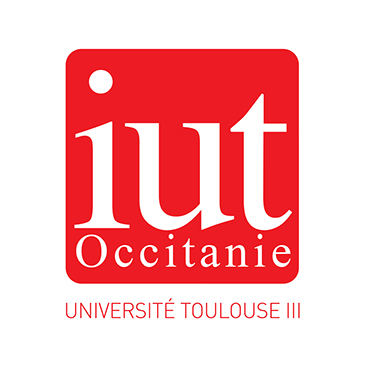 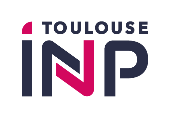 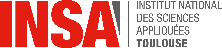 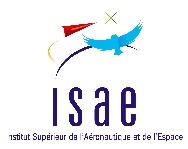 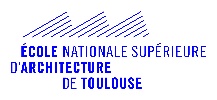 96 876
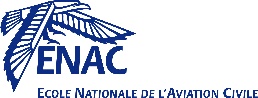 /
PAMIERS
Répartition des effectifs étudiants UT en 2021-2022 à Toulouse (Observatoire UT, SISE 2021-22)
[Speaker Notes: Source : Observatoire UT – SISE 2021-22. Effectifs étudiants inscrits en inscription principale tout régime confondu en 2021-2022, hors CPGE, hors ICT, IFSI inclus.]